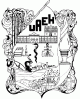 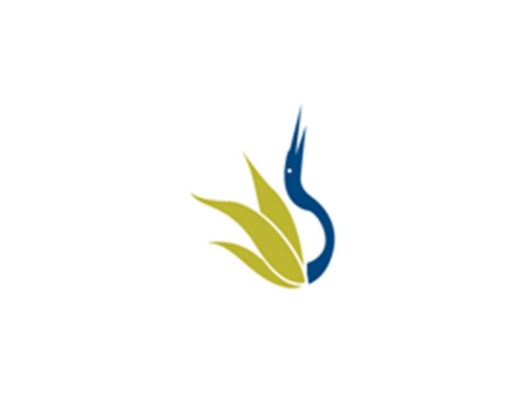 UNIVERSIDAD AUTÓNOMA DEL ESTADO DE HIDALGO
ESCUELA SUPERIOR DE ZIMAPÁN
Licenciatura en Contaduría

Tema: Antecedentes Históricos de la Investigación de Operaciones.

Lic. Adriana Espino Beltrán

Enero – Junio 2016
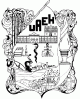 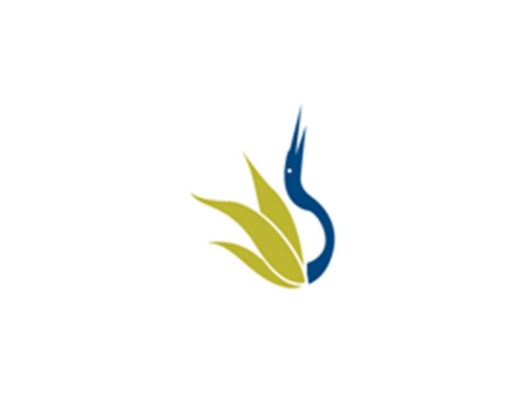 UNIVERSIDAD AUTÓNOMA DEL ESTADO DE HIDALGO
ESCUELA SUPERIOR DE ZIMAPÁN
Línea del tiempo de Investigación de Operaciones
1937
Primera Guerra Mundial 
Thomas Edison se dio a la
tarea de averiguar las 
maniobras delos barcos
mercantes para disminuir 
pérdidas por robos submarinos.
1951
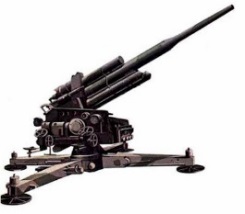 Investigación de operaciones a nivel superior, incluían el radar y la creación de convoyes.
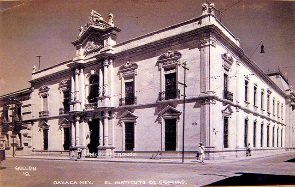 Horace C, Levison aplicó modelos matemáticos muy refinados a grandes  cantidades de datos.
1940
Se reunió el Grupo de Mando de Investigación contra Aviones por problemas de puntería por P. M. S. Blackett
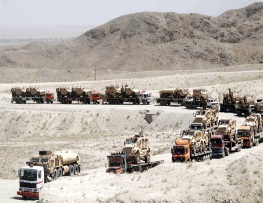 Tablero táctico
Se celebra la primer Conferencia sobre I.O.  En el Instituto Case de Tecnología de Cleveland
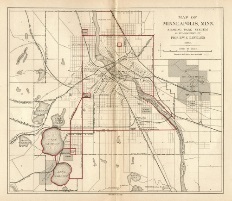 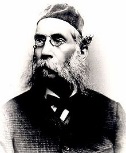 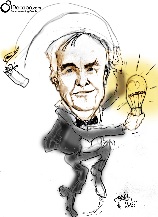 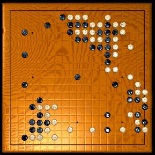 1942
1990
1941
1950
1930
1910
1939
Se acelera software para la IO
Actividades científicas en investigación operacional en investigaciones de radar
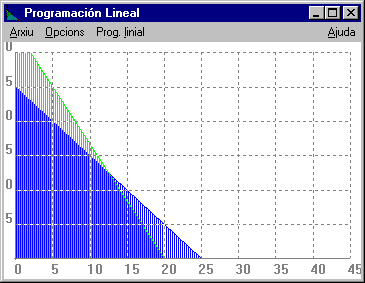 Científicos ingleses ayudaron a militares a descubrir la mejor manera de utilizar radar para aviones enemigos.
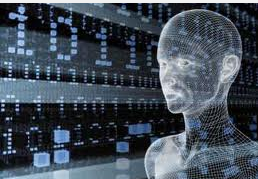 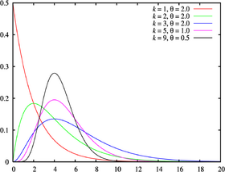 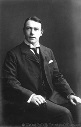 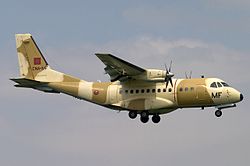 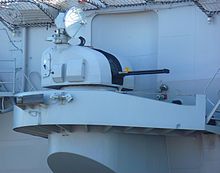 La industria Norteamericana comenzó a tomar enserio la I.O. con la programación lineal.
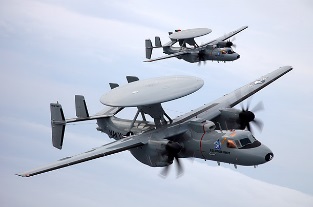 Los científicos ampliaron su área de actividades hasta abarcar más allá del problema original del radar.
A.K. Erlangs, ingeniero Danes
lleva a cabo experimentos
relacionados con las fluctuaciones
de la demanda de instalaciones telefónicas